SharedUse Web-Based Screening Tool – Overview and Demonstration
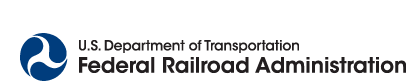 Overview
General Description of the SU tool
Helps State DOTs develop preliminary capital improvement plans for intercity passenger rail projects
Step-by-step demonstration
Input requirements and model output

   Contact Karen McClure
    karen.mcclure@dot.gov
8/10/2015
2
Introduction to the Share-Use tool
Web-based tool for shared-use rail corridor feasibility screening analysis
 Track tool – visualization, data entry and integration
 User-friendly train data and operating plan development
 Analysis engine
Simulation and conflict identifier modes
 Deadlock-free dispatching
 Train performance algorithm
 Rich array of result charts and reports
8/10/2015
3
The Problem
Planning of new passenger rail services on shared-use corridor proceeds slowly
 Key issue: promoting a constructive dialogue with the owning freight railroad
 Railroads are not obligated to
 support the planning efforts of a State DOT
 educate the DOT regarding operational challenges in a corridor
 SU assists the DOT in engaging in an informed dialogue
8/10/2015
4
What question does SU address?
SU is a tool that supports preliminary planning – plan development and refinement
 SU addresses the question:
 Does the plan meet feasibility criteria
 Operational
 Financial
 If the answer is “yes”, then the plan warrants further study
8/10/2015
5
Elements of a plan
New Service
 Existing traffic with planned growth, and new passenger service
 Modifications to infrastructure
 New meet-pass facilities (sidings, double-track, crossovers, etc.)
 Estimated costs of the above
8/10/2015
6
Using SU to refine a plan
Develop baseline and “do minimum” cases
 SU conflict identifier assists in locating places to add meet-pass infrastructure
 “Build” case is the plan for new service with improvements – which needs to meet feasibility criteria
8/10/2015
7
Operational feasibility screening criteria
Passenger trains operate without significant delay
 Freight operations are unimpeded in the corridor (i.e., no worsening of average speeds)
8/10/2015
8
Financial feasibility screening criteria
What SU does not do:
 Forecast demand
 Detailed capital planning
 SU’s financial feasibility is driven by assumptions re average number of passengers / train
 Financial feasibility based on estimated capital cost per trip
8/10/2015
9
Approach to Screening of SU Corirdors
Data requirements
 Evaluation process
 Key metrics
8/10/2015
10
[Speaker Notes: These are the three elements of the approach to analysis and screening. Let me start with the last. SU evaluates a plan for proposed new service and infrastructure improvements. Key metrics for feasibility screening need to demonstrate that passenger trains can operate in the corridor without delay, and that freight operations are, essentially, unaffected. So, in brief summary, we are looking at delay and average speeds before and after new service and improvements.]
Data Requirements
Assumption: no or minimal cooperation with railroad at initial stage 
 Data requirements
 Preliminary – general description of corridor, system entry/exit points, stations
 Infrastructure – track, switches, elevations, headings, speed restrictions, ancillary features
 Traffic – trains, their consists and schedules; traffic control features
8/10/2015
11
[Speaker Notes: These are the essentials that are required for conducting an analysis. The assumption means that the tool will not necessarily rely on data provided by the railroad.]
Public and Other Sources
Public
 USDOT FRA GIS 1:100000 Rail Network database (BTS)
 USDOT FRA Highway-Rail Grade Crossing Inventory
 Google Earth™
Other
 Railroad employee timetable
 Passenger train timetables
 Railroad websites (equipment information)
8/10/2015
12
[Speaker Notes: Let me add to this list of others – track charts. These may be readily available and we’ll use these as the main source of infrastructure data for the sample analysis we’ll conduct later today.]
Evaluation Process – Workflows Overview
8/10/2015
13
[Speaker Notes: These are four main steps of the evaluation process. The baseline replicates current conditions. “Do minimum” include the minimal improvements required to enable passenger service (i.e., automatic switches). The “Build Case” includes those improvements that will be necessary to support the proposed new service in the corridor. In the interest of saving time, I won’t walk through the following four slides that show each of these steps in detail.]
Workflows – Step 1Prepare “Do Nothing” Baseline and Evaluate
8/10/2015
14
[Speaker Notes: Establish and document baseline conditions in the corridor.
Baseline conditions will be used to assess the impact on freight operations in the corridor.]
Workflows – Step 2Prepare “Do Minimum Case”
8/10/2015
15
[Speaker Notes: Modify the baseline conditions
Bring the corridor to minimum operational standard that can accommodate new passenger service]
Workflows – Step 3Evaluate and Mitigate –  Prepare Build Case
8/10/2015
16
[Speaker Notes: Run conflict identifier analysis with “do minimum” case.
Add infrastructure to mitigate conflicts.
The revised system is the “build case” for feasibility screening.]
Workflows – Step 4Evaluate Build Case
8/10/2015
17
[Speaker Notes: Run simulation and test if feasibility targets are met.
If yes, then the Build Case passes screening and warrants further consideration
If no, see if further mitigation can refine the build cases so it passes screening]
Home Page
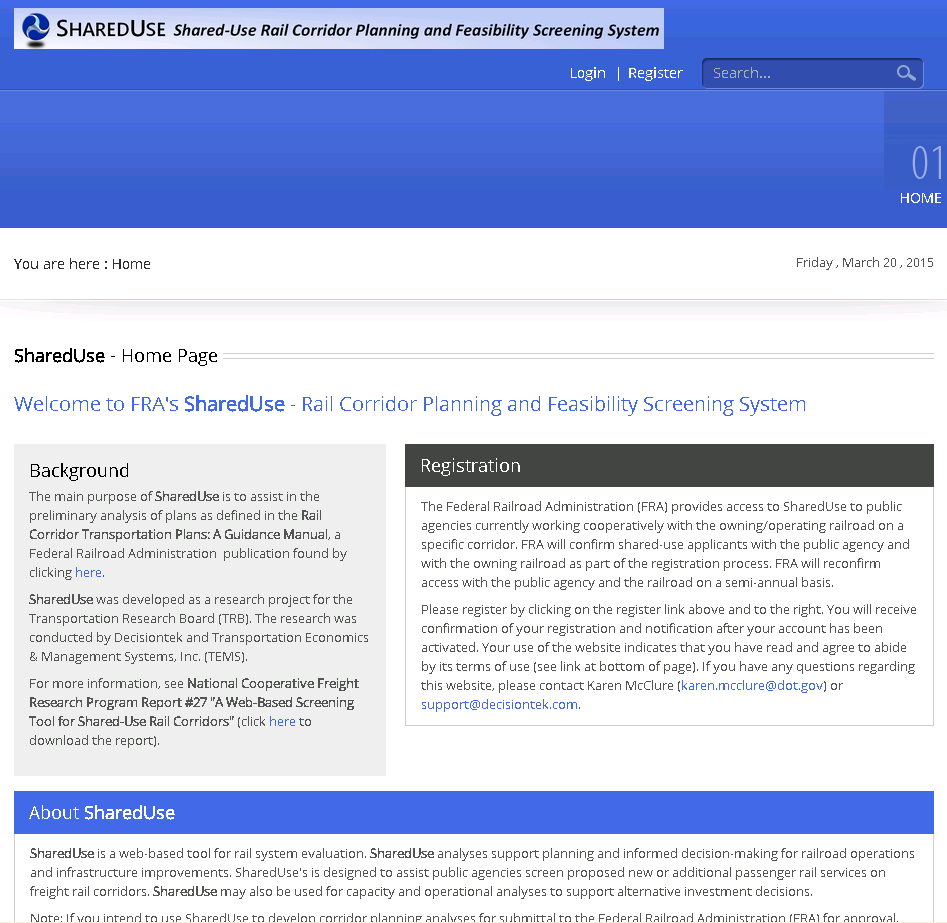 8/10/2015
18
[Speaker Notes: The important thing to note on the home page is the login and register link.]
Page Structure
Navigation menu and fixed features
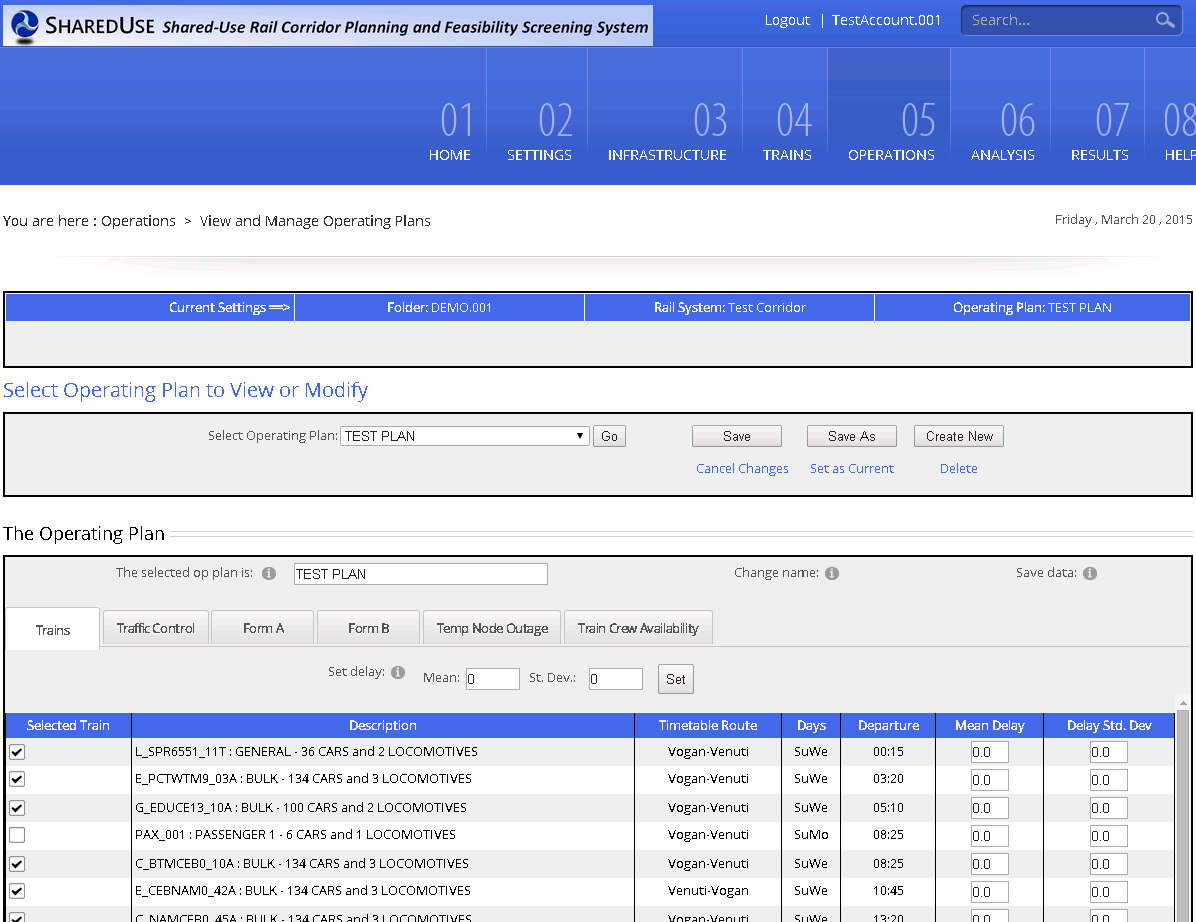 Page content
8/10/2015
19
[Speaker Notes: The top of the page is constant, and the content portion is changes with each page]
Main Menu and Page Features
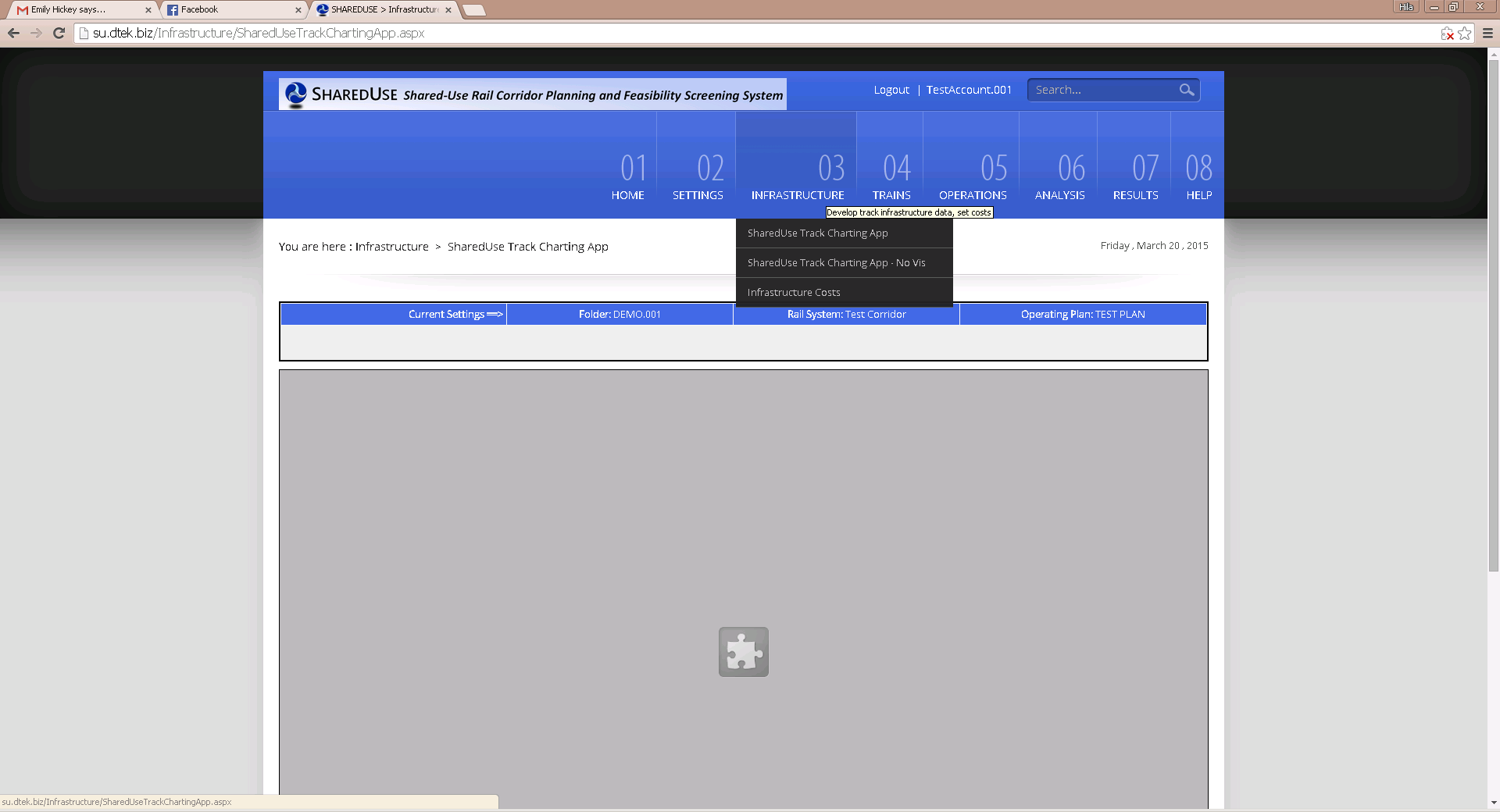 Status bar
Main menu
Breadcrumb
8/10/2015
20
[Speaker Notes: A few more of the page’s features.]
Settings
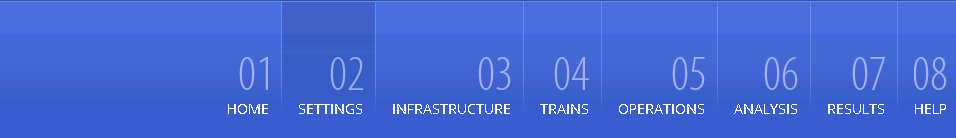 8/10/2015
21
Settings page
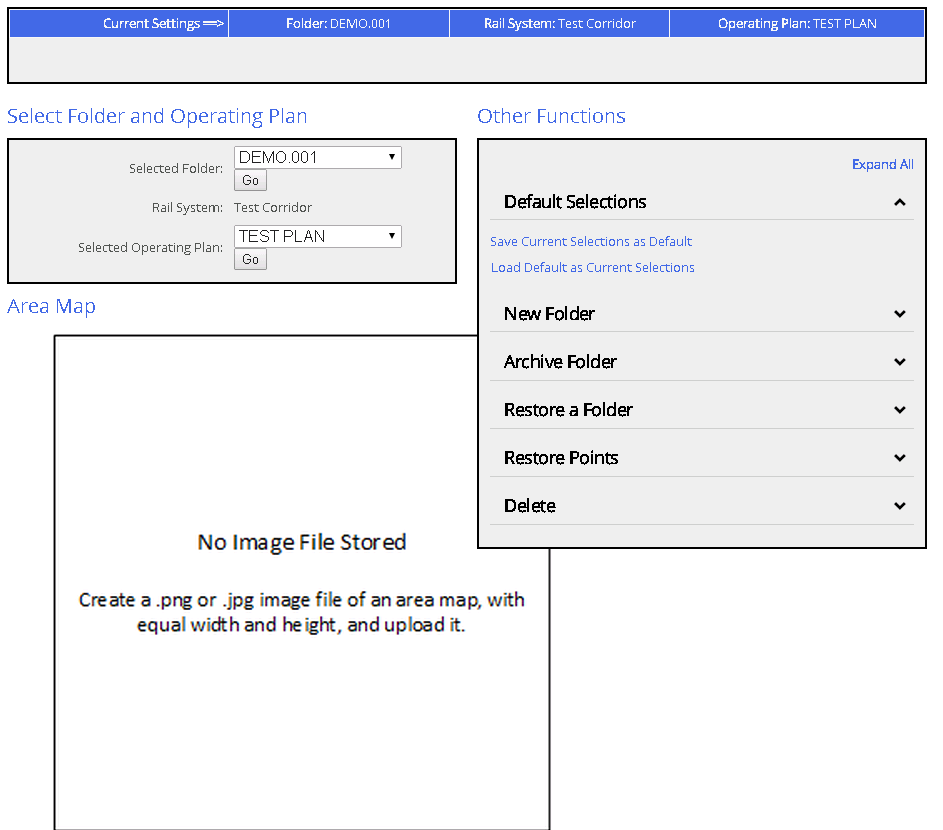 Op plan selector
Map or image
Folder selector
Other functions (next slide)
8/10/2015
22
[Speaker Notes: Settings page includes controls for selection, archiving and restoring and control points. 
The left side of the screen focuses on selecting your folder and operating plan.]
Settings Page – Other functions
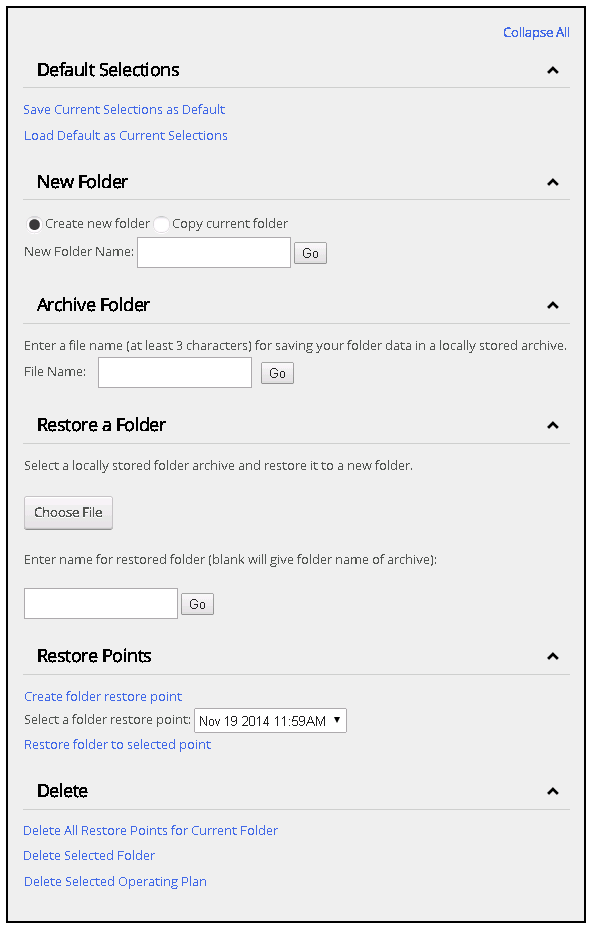 Defaults
New folder
Archive
Restore folder
Restore points
Delete
8/10/2015
23
[Speaker Notes: When you develop an analysis, you’ll make use of these features for backing up your work and managing your analysis.]
Infrastructure
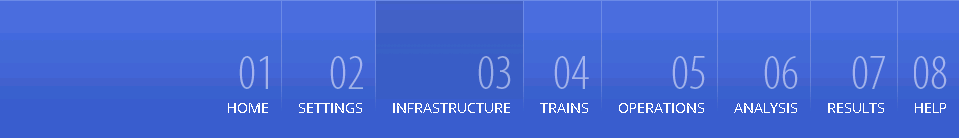 8/10/2015
24
Infrastructure – Track Charting App
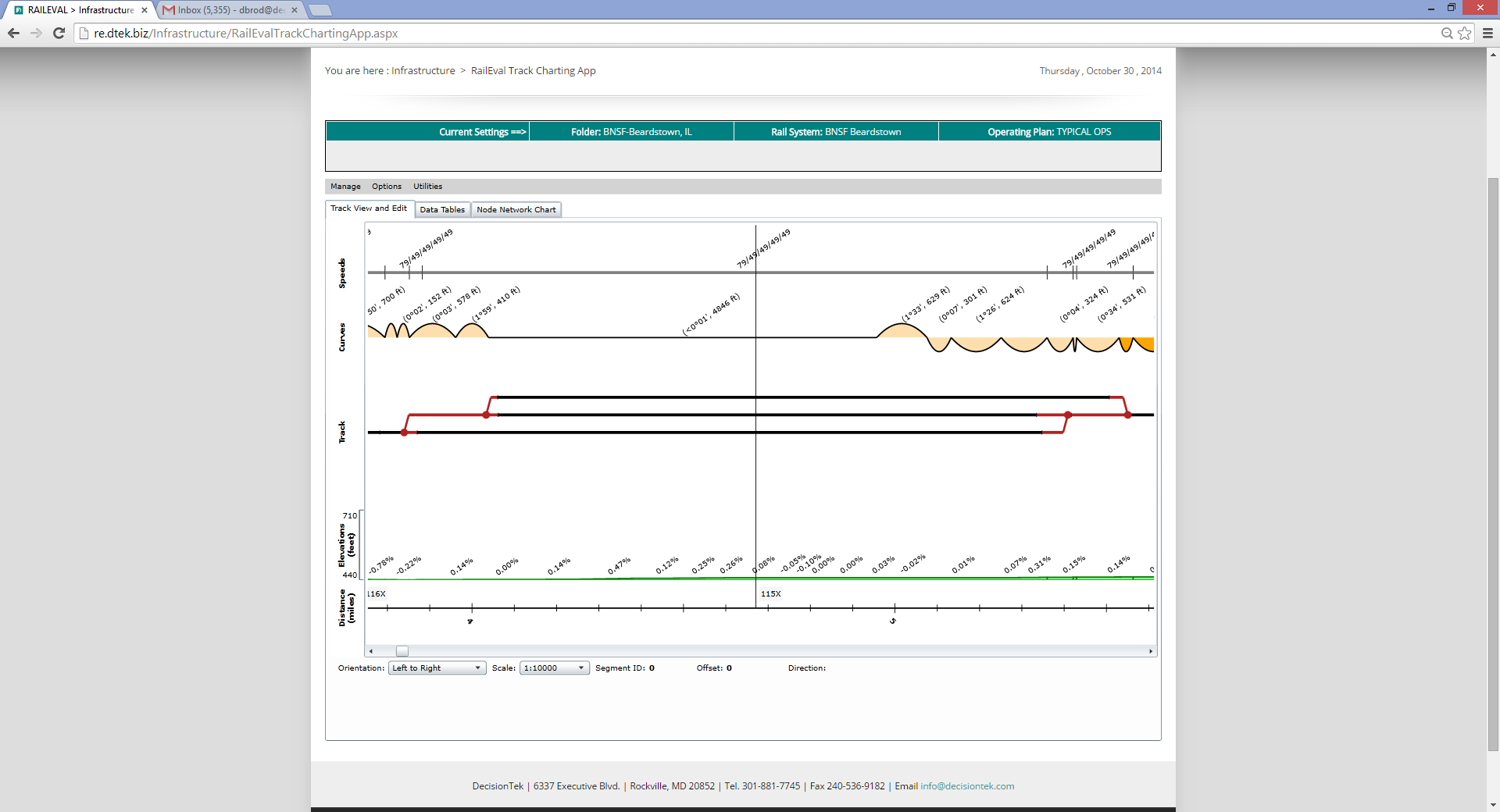 Speed restrictions
Curves / Headings
Track (red is interlocking or fouling link)
Grades / Elevations
Milepost marker
Running distance
8/10/2015
25
[Speaker Notes: The track chart app is where you’ll spend a lot of the time developing an analysis. The tool is meant to resemble an actual track chart. You interact directly with the chart to modify your data.]
Infrastructure – tooltip detail
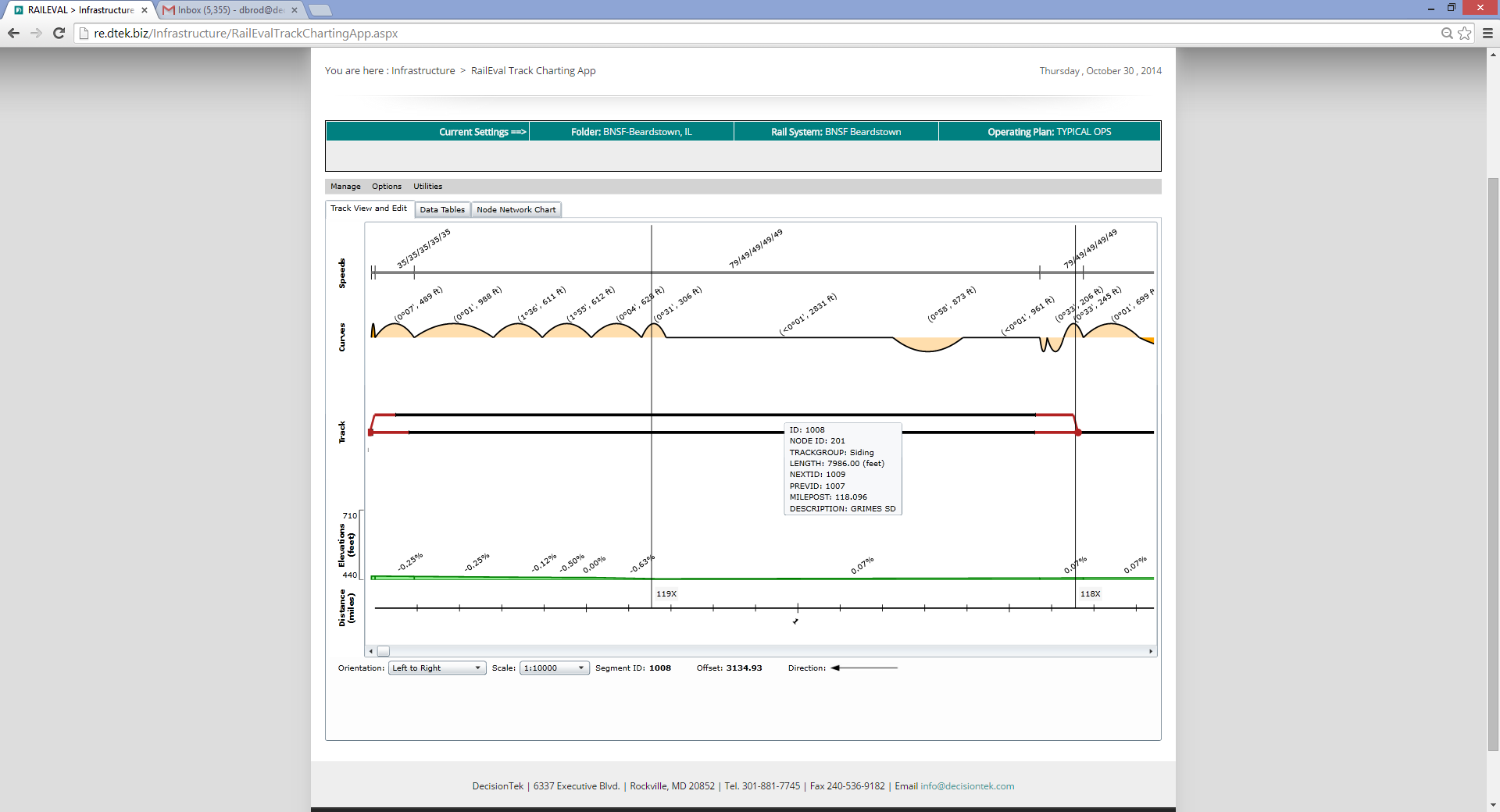 Direction of inc. milepost
Distance from start of segment
8/10/2015
26
Infrastructure – context menu
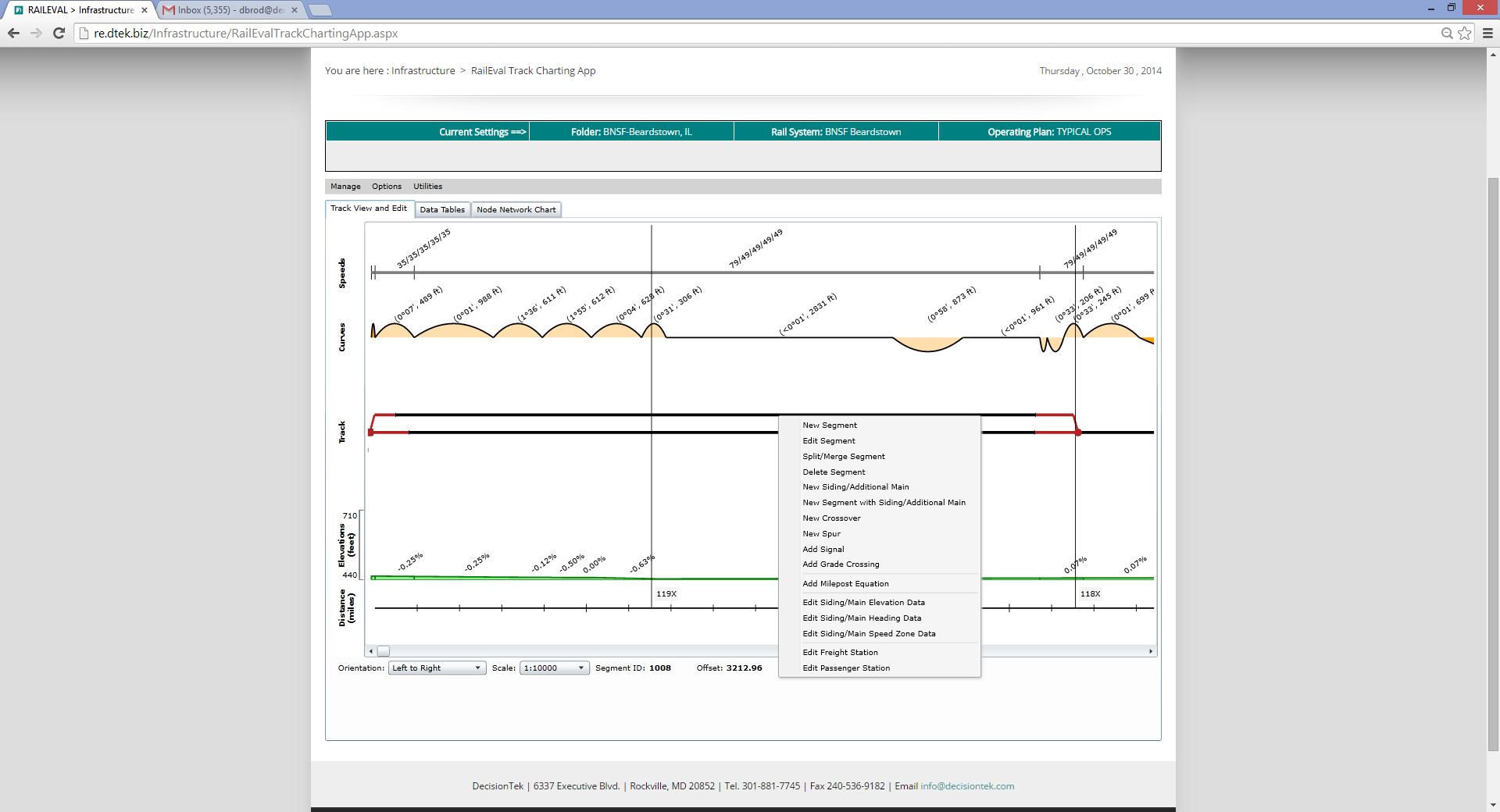 8/10/2015
27
Infrastructure – edit segment form
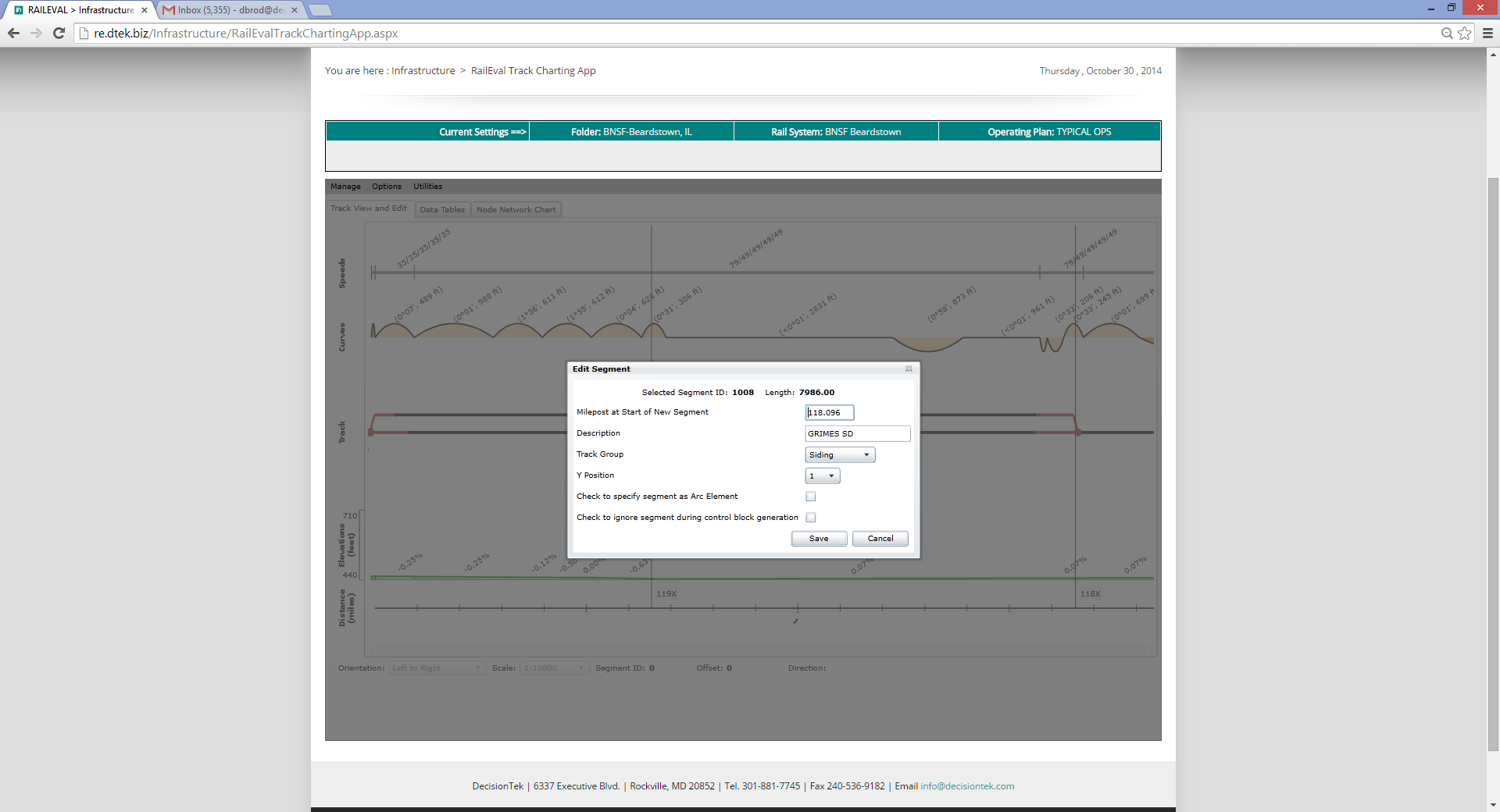 8/10/2015
28
Infrastructure – data tables
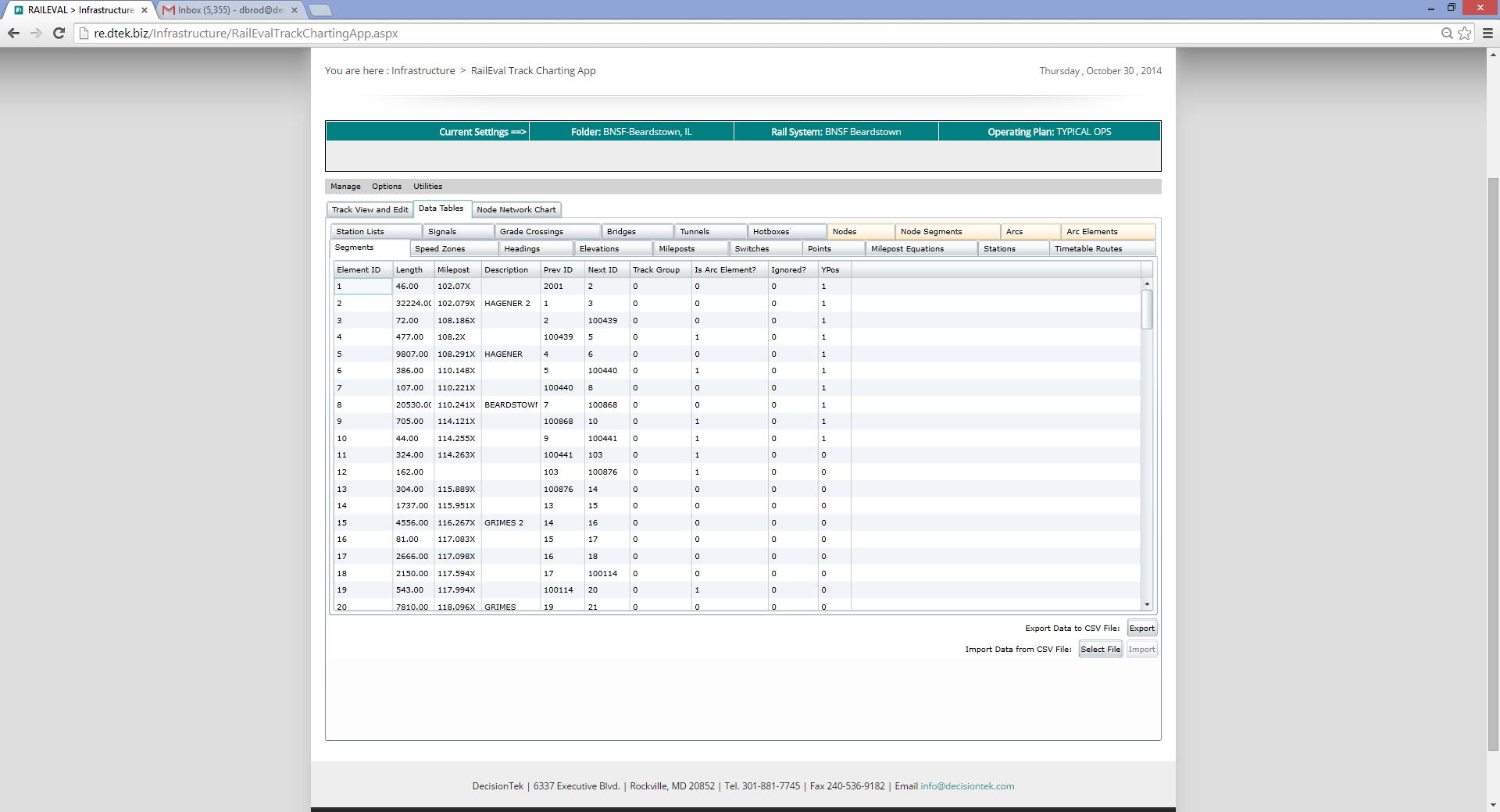 8/10/2015
29
[Speaker Notes: In many cases, you’ll want to develop your data in a spreadsheet and upload them directly into the tool.]
Infrastructure – Node network (traffic control blocks
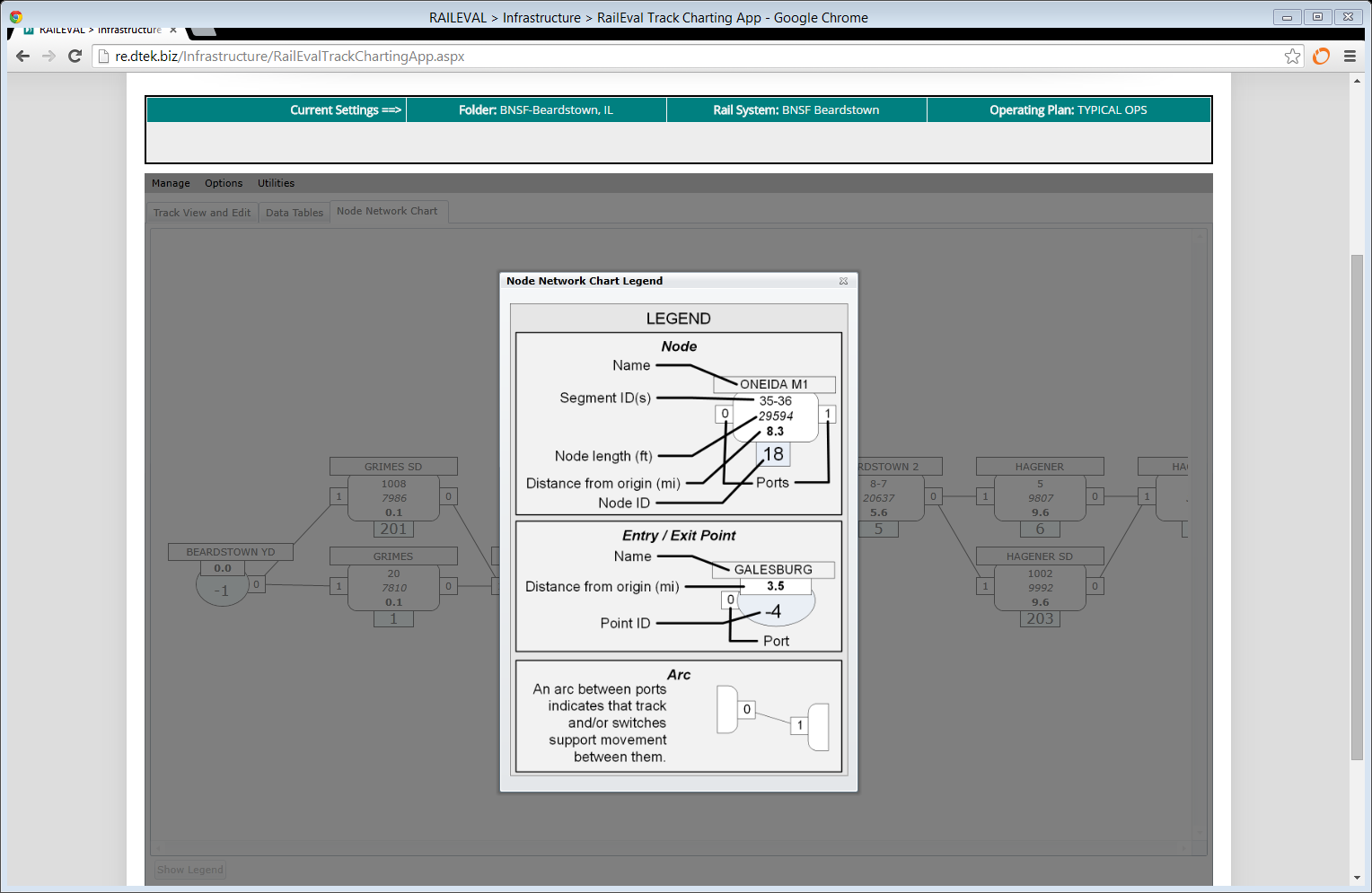 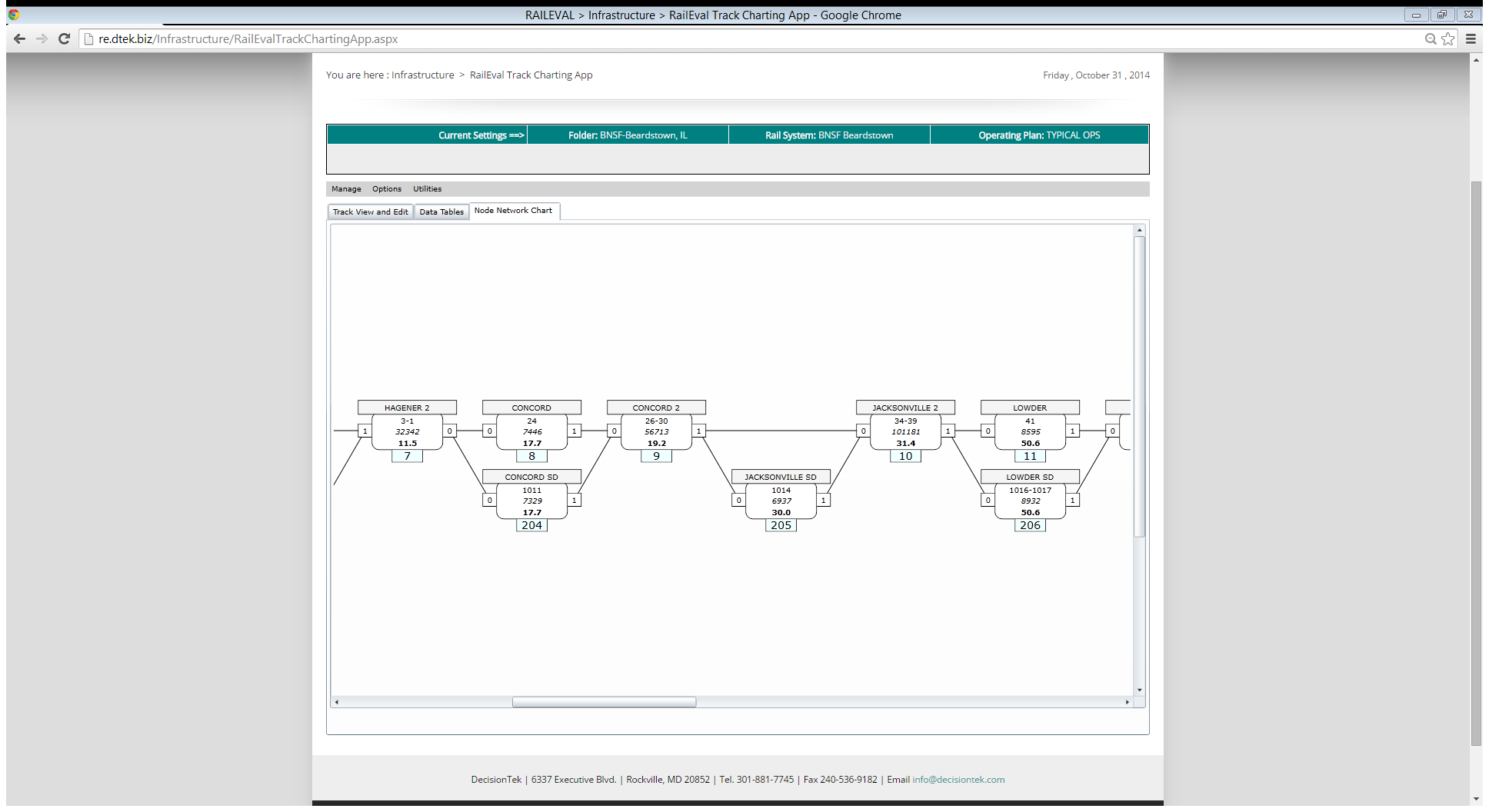 Milepost equation
Shorter siding
8/10/2015
30
Infrastructure – Track Chart App (zoom)
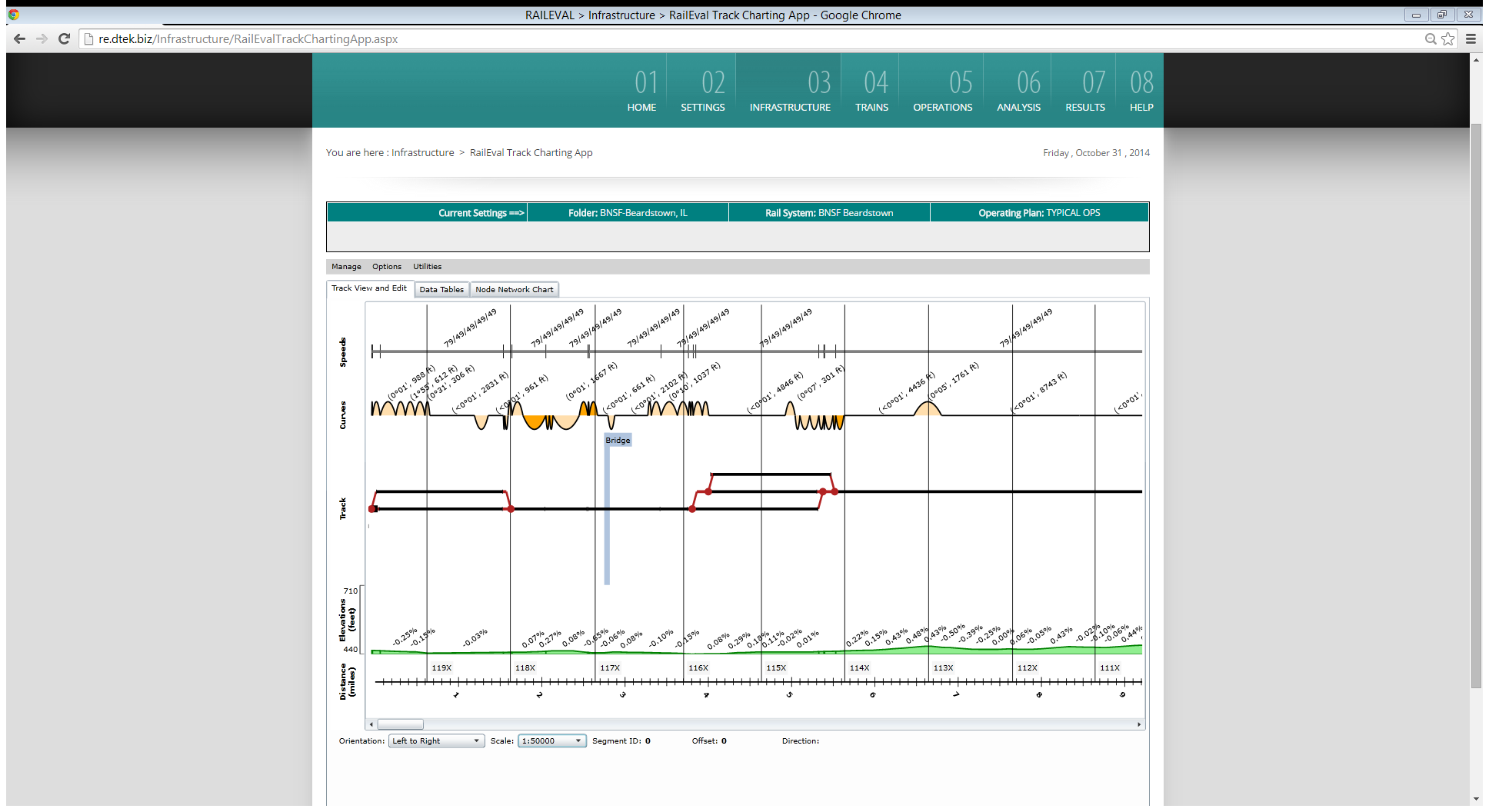 8/10/2015
31
Infrastructure – Milepost equation
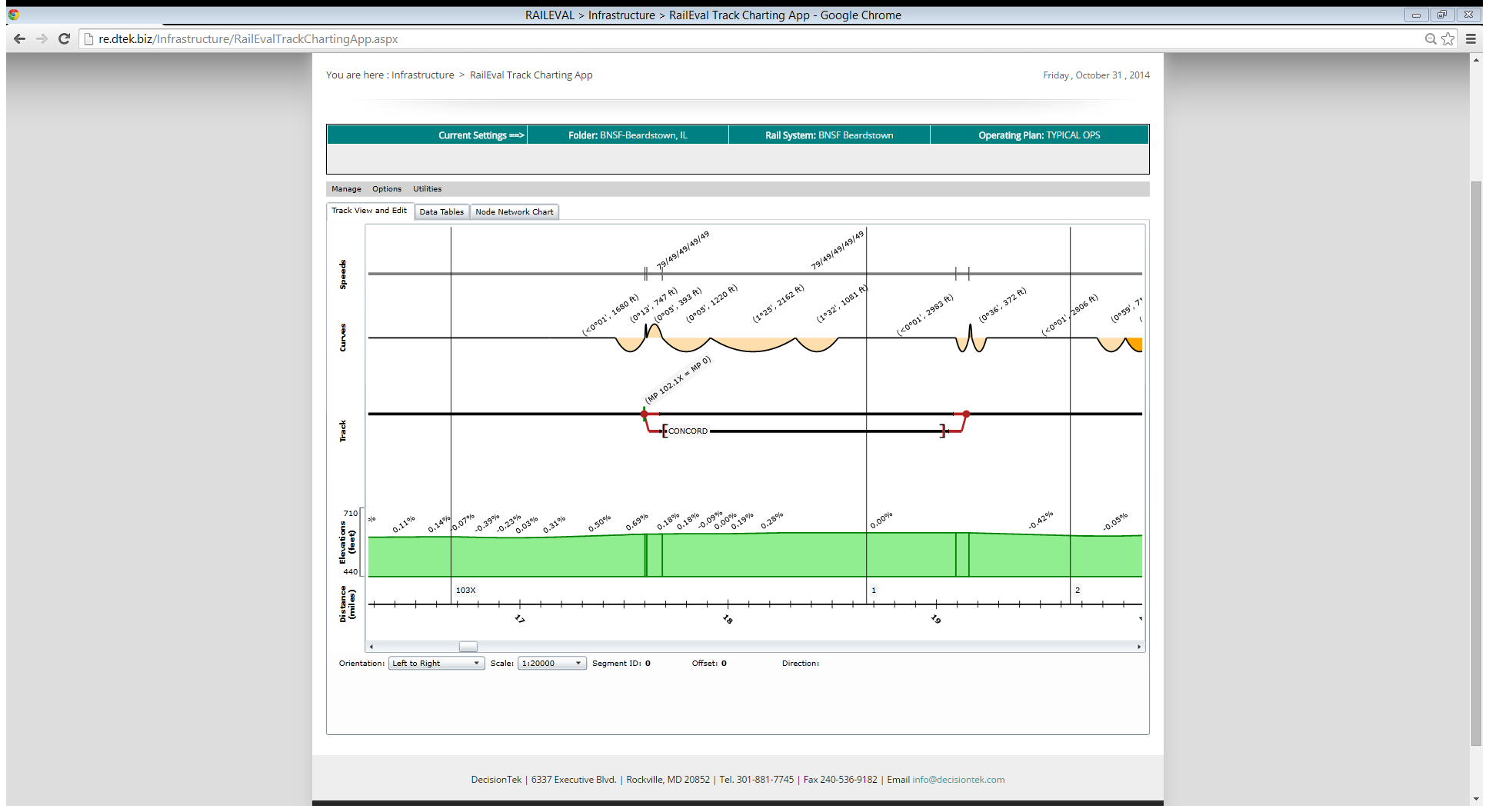 8/10/2015
32
Infrastructure – shorter siding
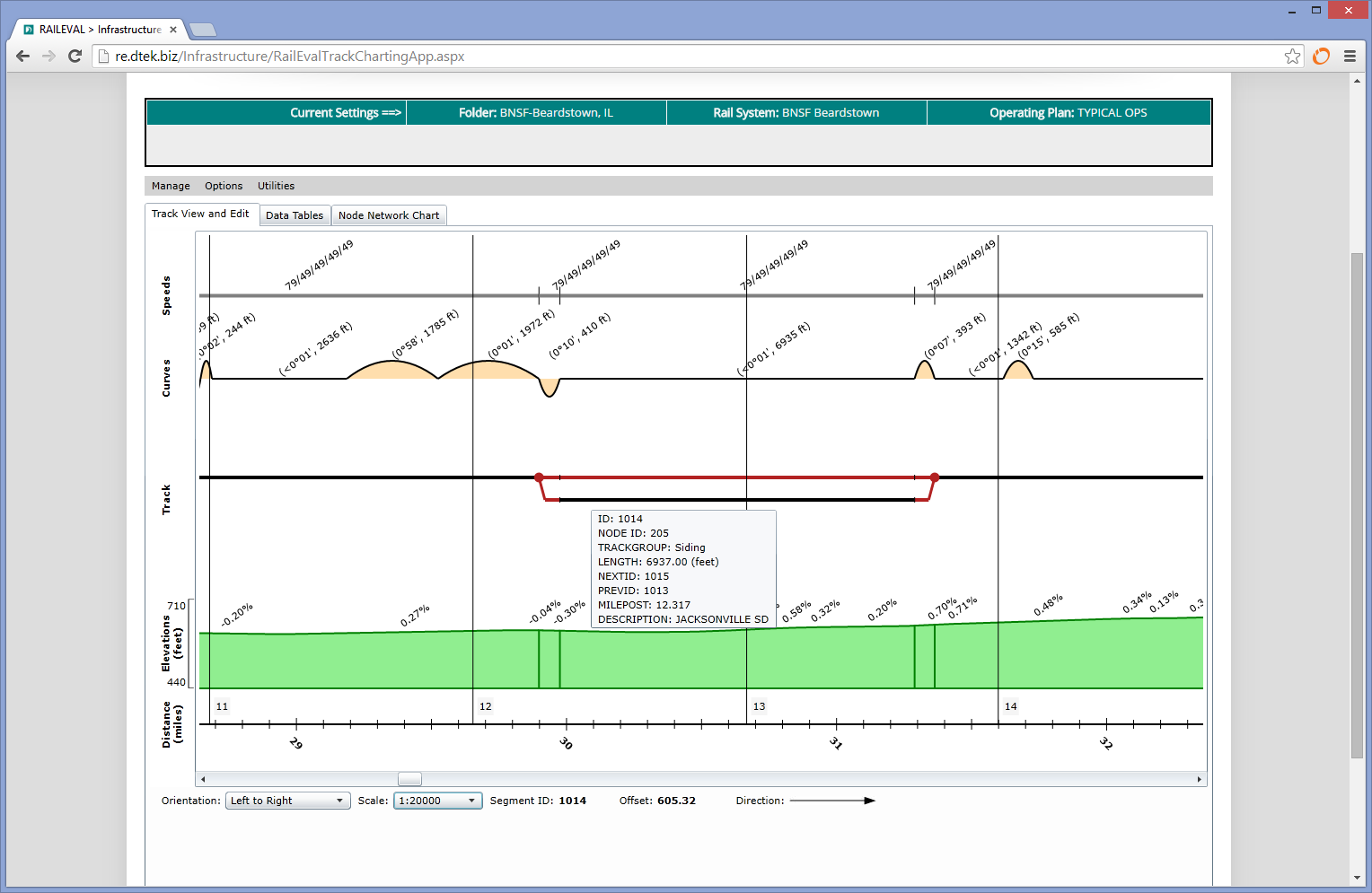 8/10/2015
33
Trains
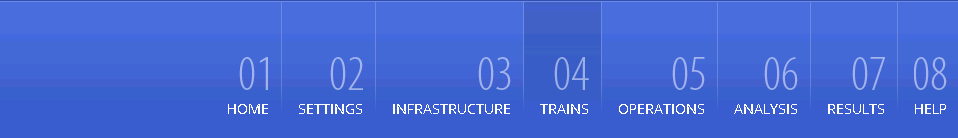 8/10/2015
34
Trains – Locomotive consist
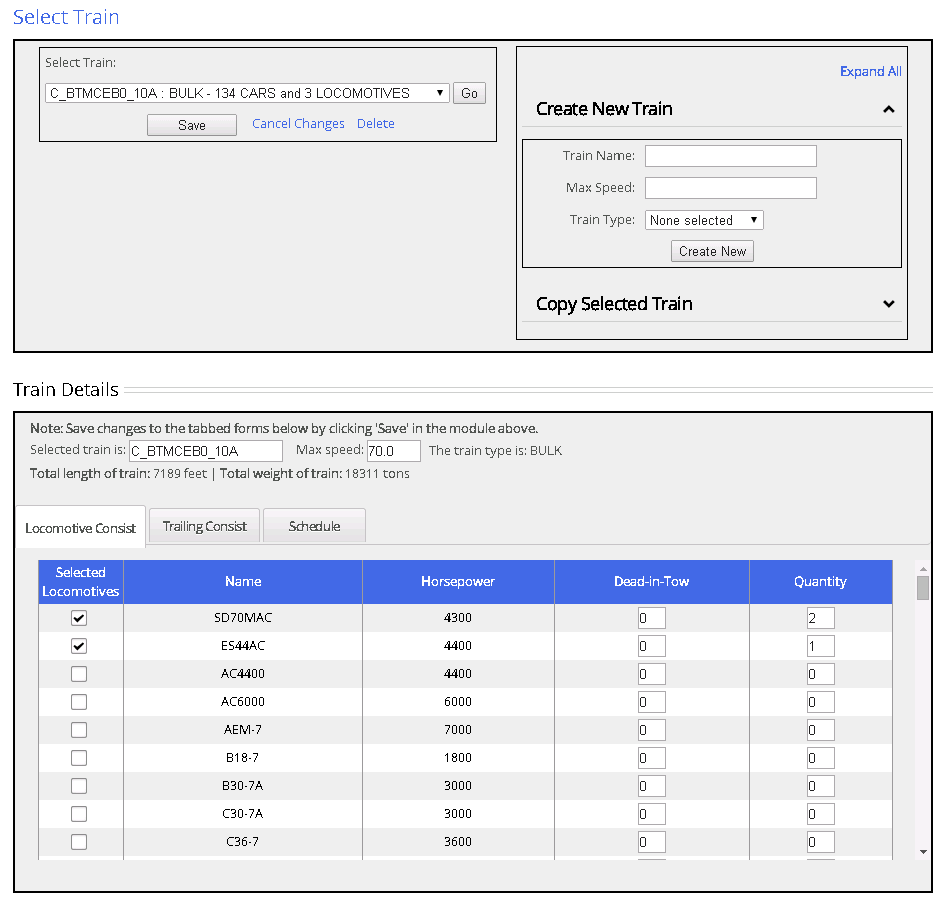 8/10/2015
35
Trains – trailing consist
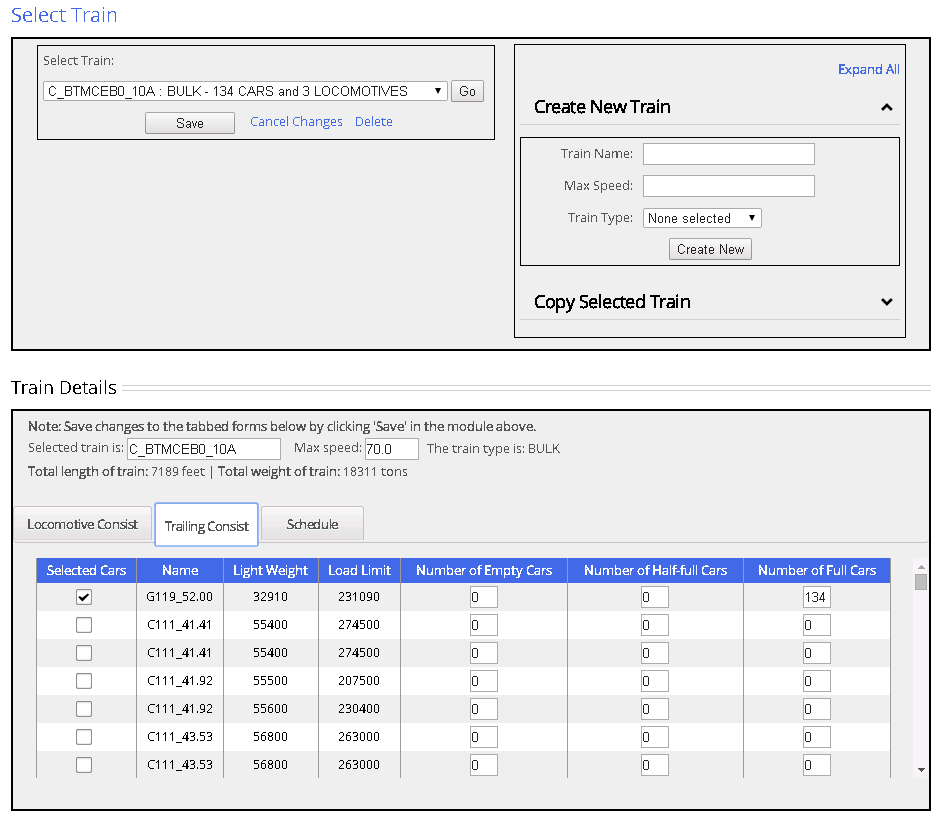 8/10/2015
36
Trains - schedule
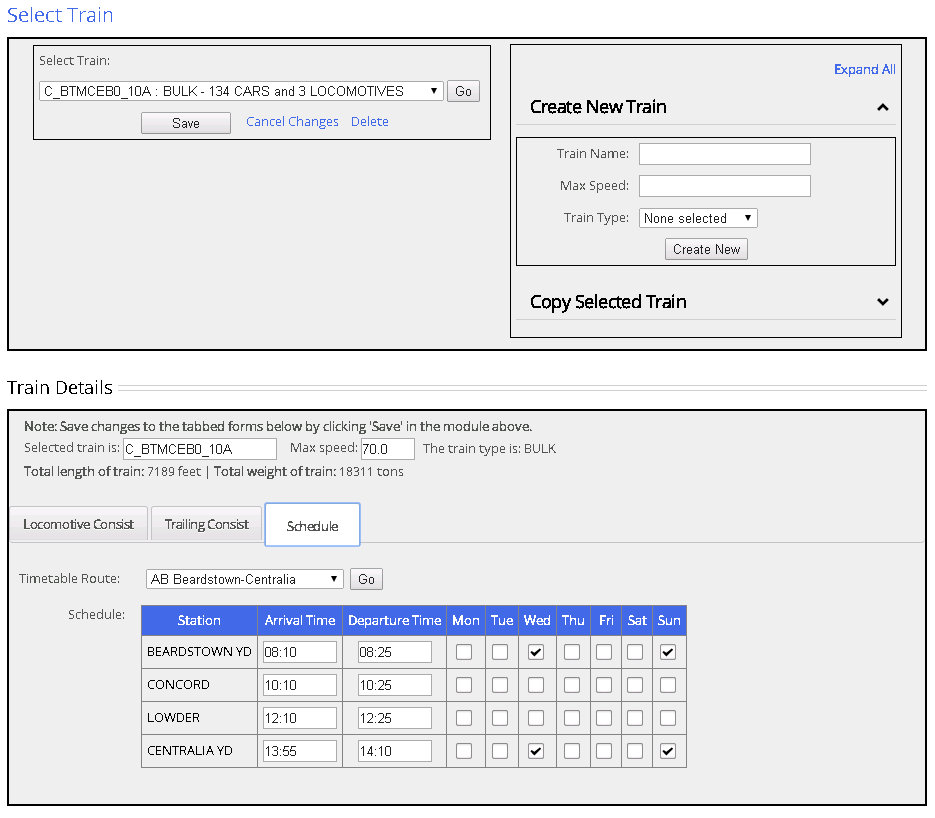 8/10/2015
37
Trains – locomotive data
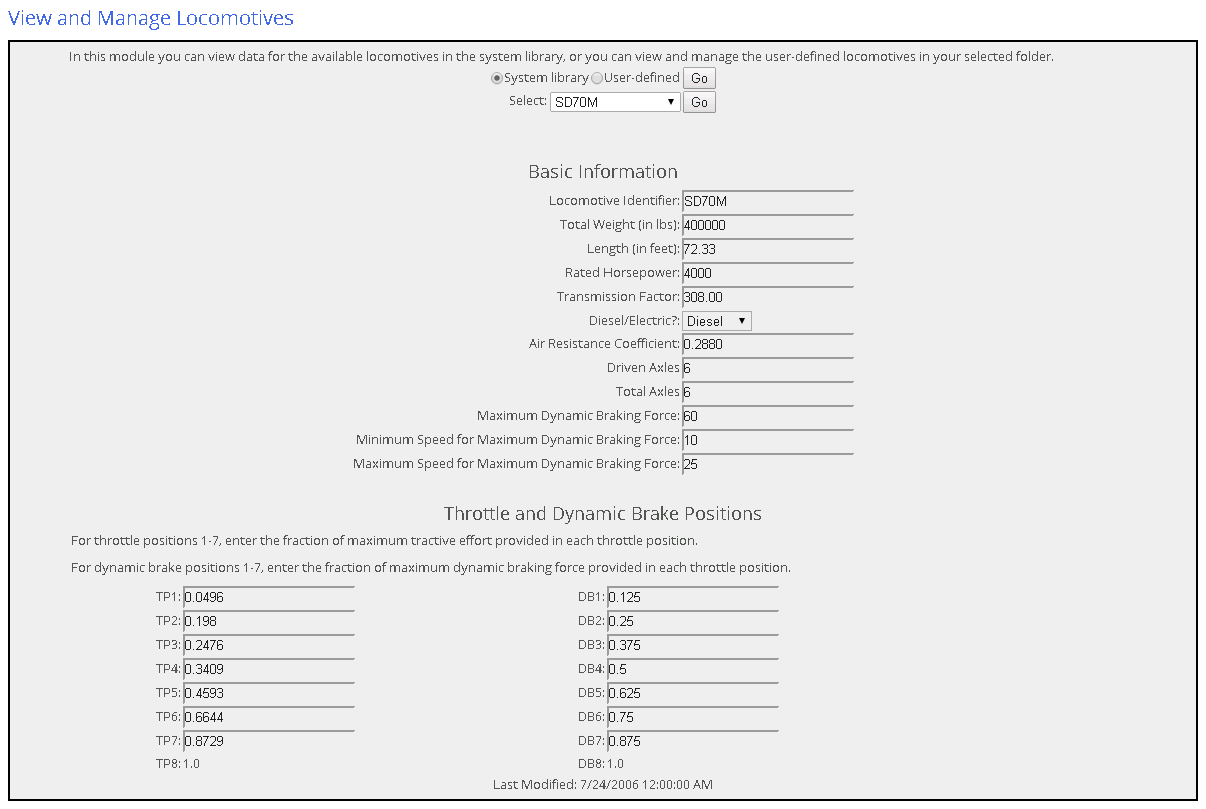 8/10/2015
38
Trains – Car data
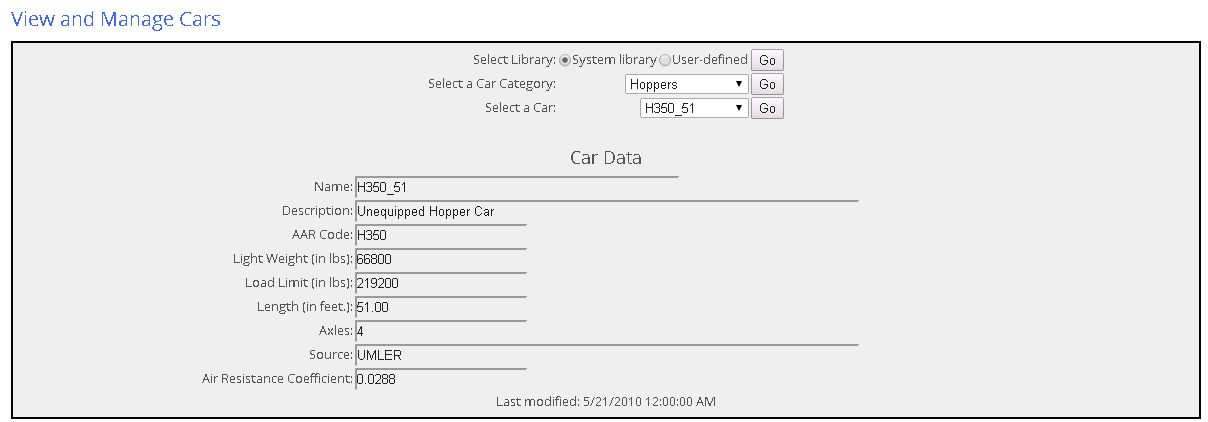 8/10/2015
39
Operations
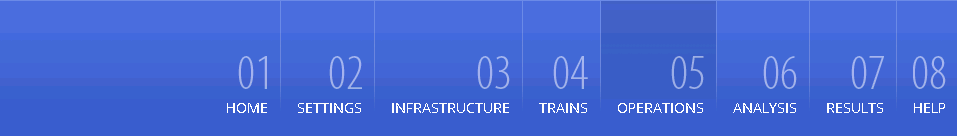 8/10/2015
40
Operations – selecting trains
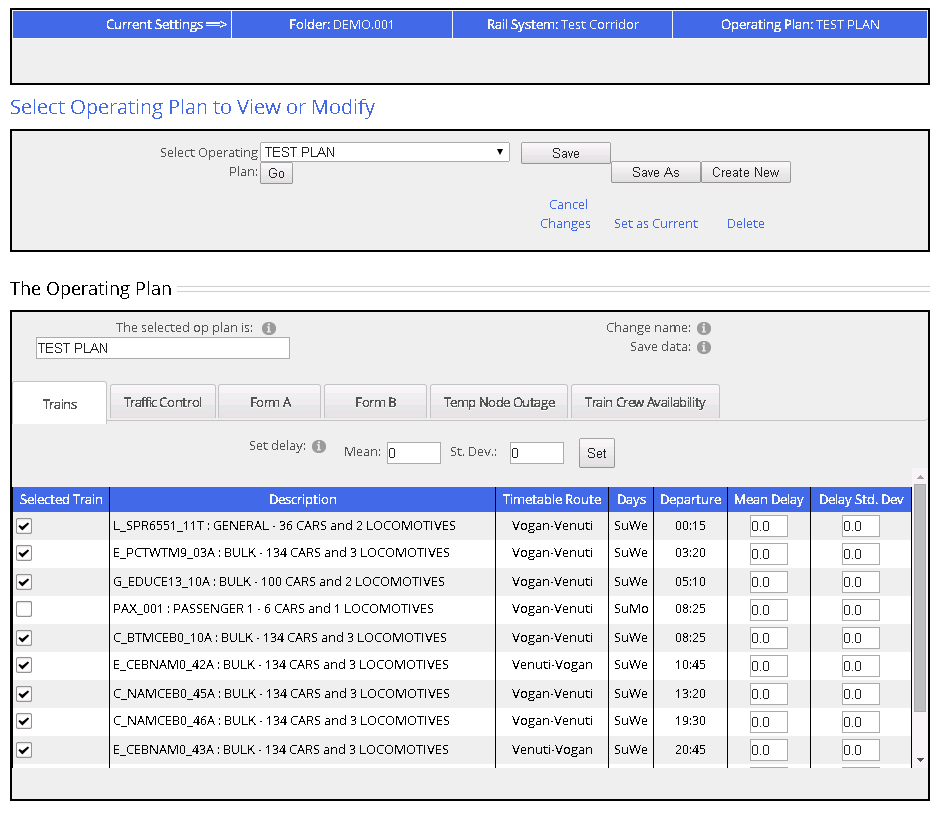 8/10/2015
41
Analysis
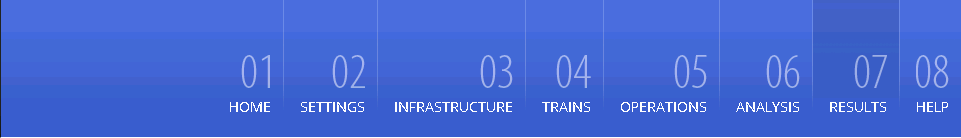 8/10/2015
42
Analysis – Create and Submit Jobs
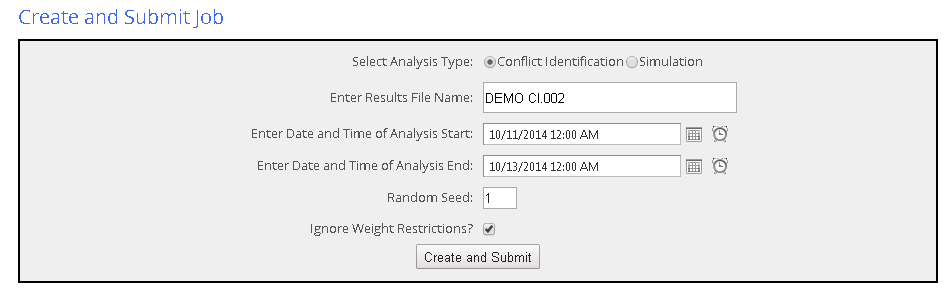 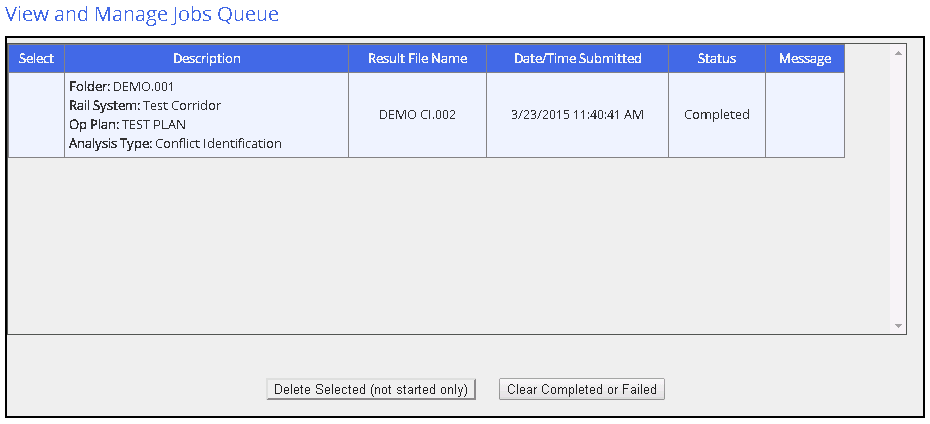 8/10/2015
43
Results
8/10/2015
44
Select Results
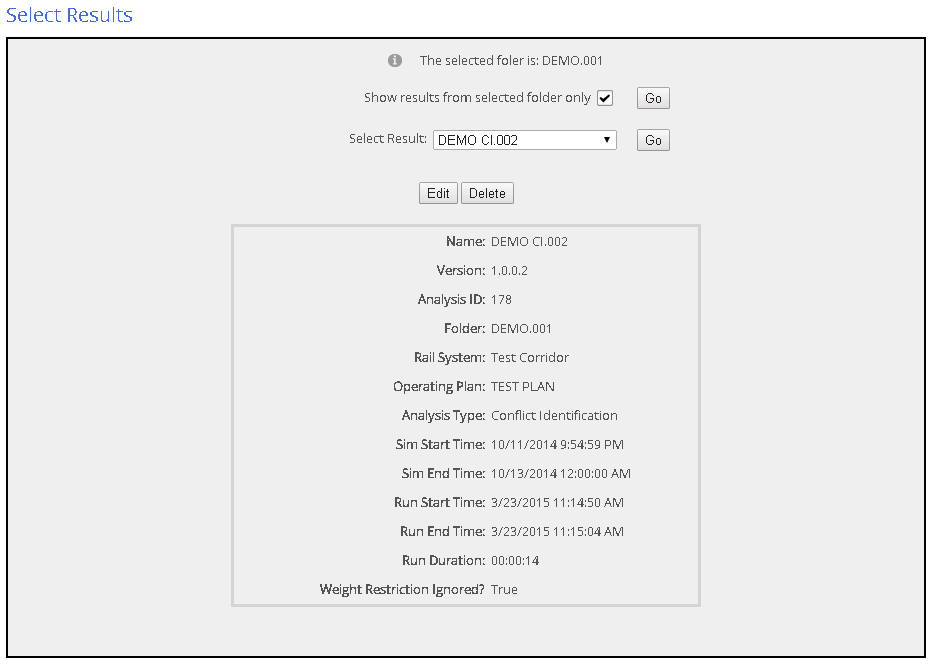 8/10/2015
45
Results – Stringline with Conflict Identifier
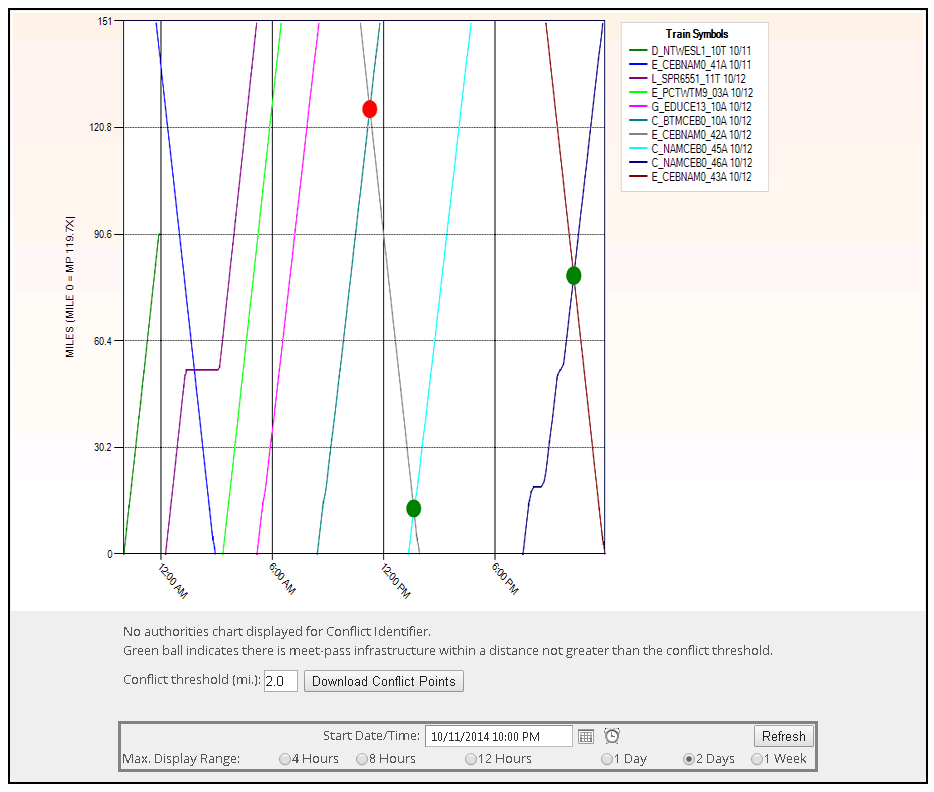 8/10/2015
46
Results – Stringline chart
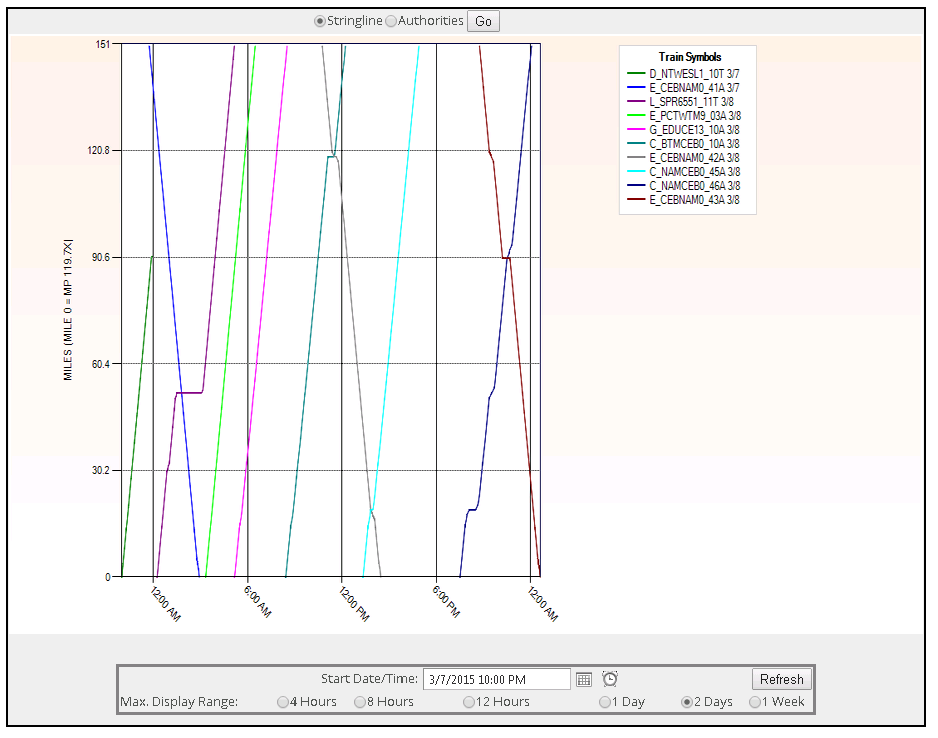 8/10/2015
47
Results – Stringline chartDouble-track, 30 trains per day
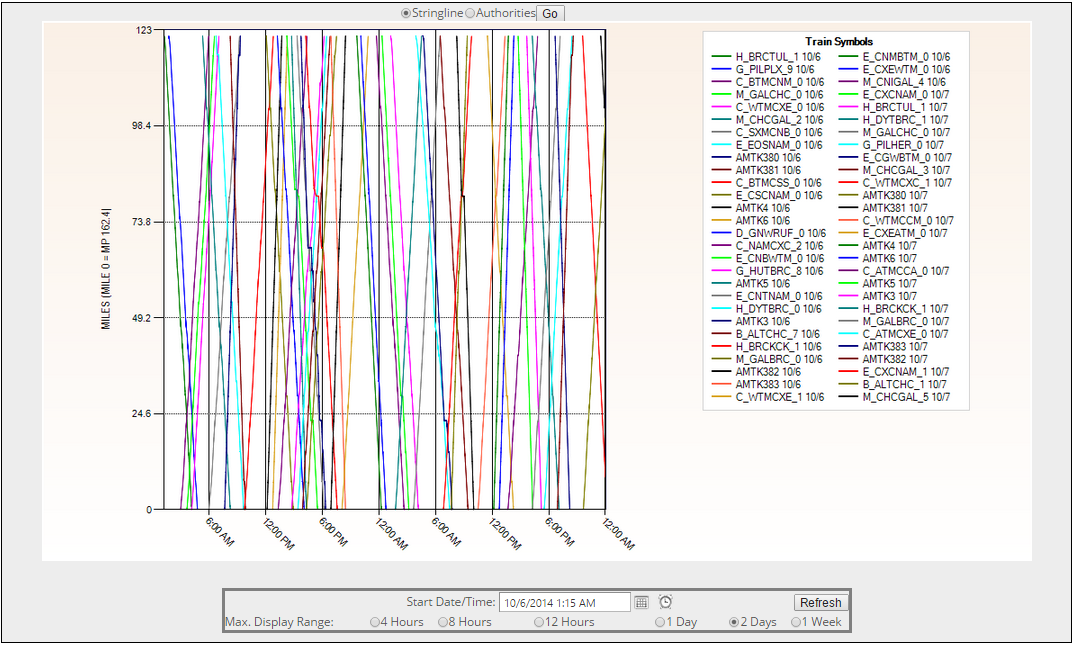 Zoom (next slide)
8/10/2015
48
Results – Stringline chartDouble-track, 30 trains per day (with zoom)
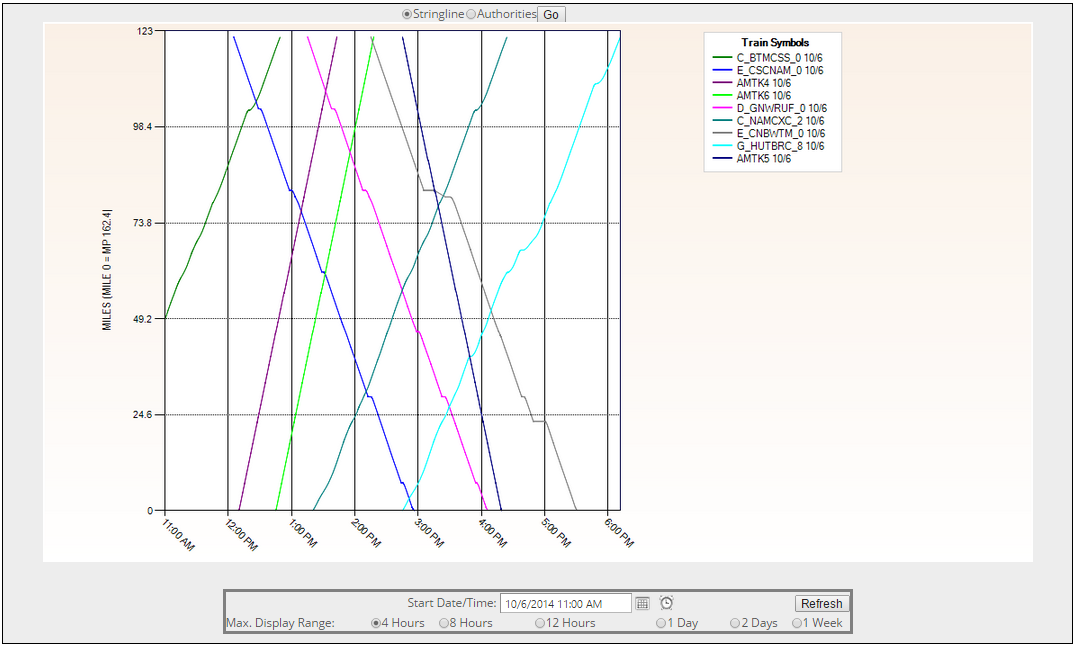 Overtake and meet
8/10/2015
49
Results – Authorities Chart
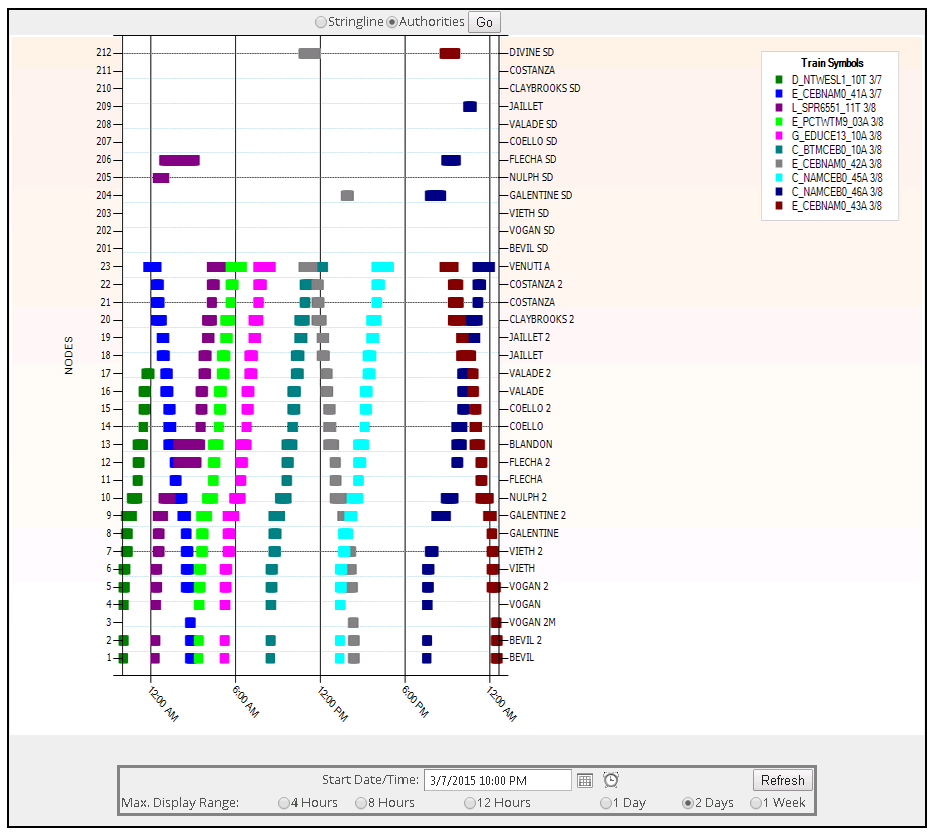 8/10/2015
50
Results – Speed profile
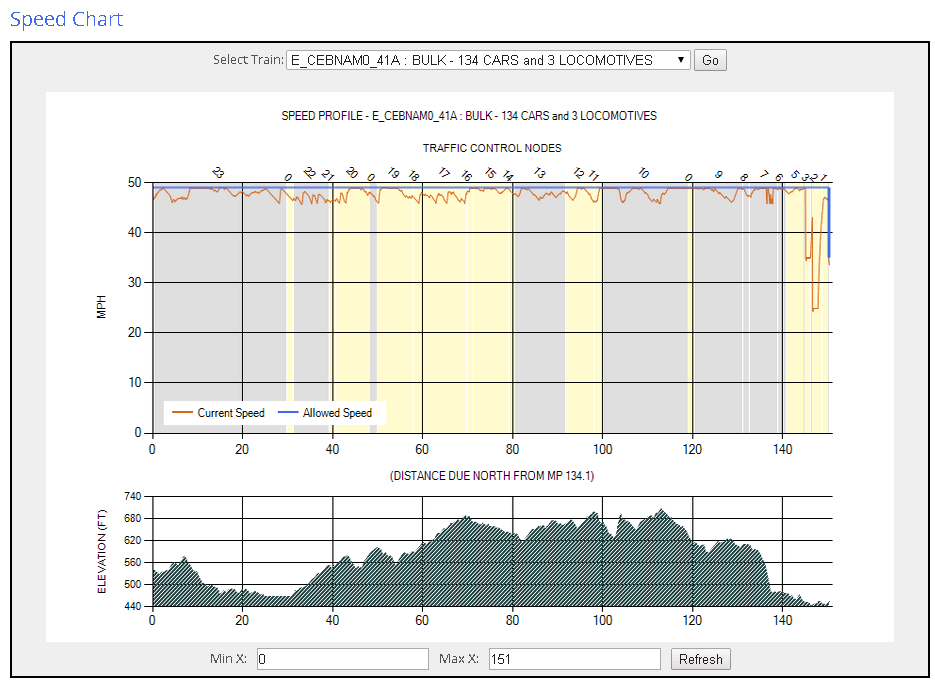 8/10/2015
51
Results – Simulation Output Tables
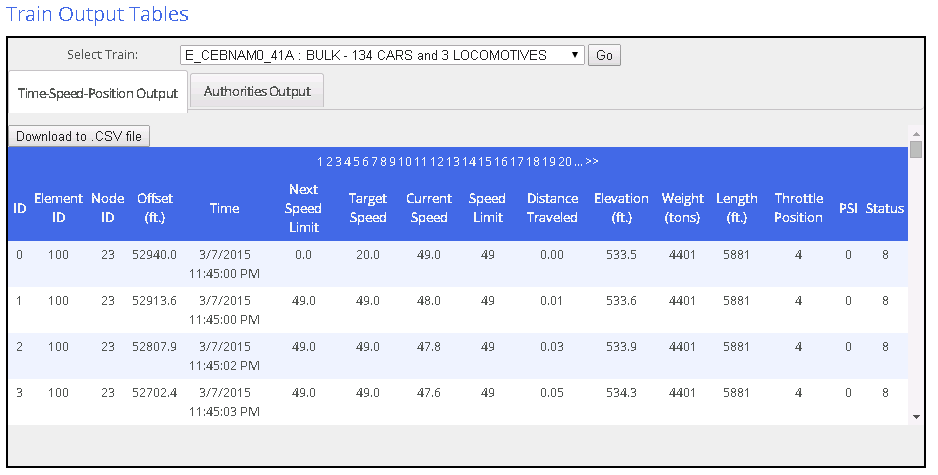 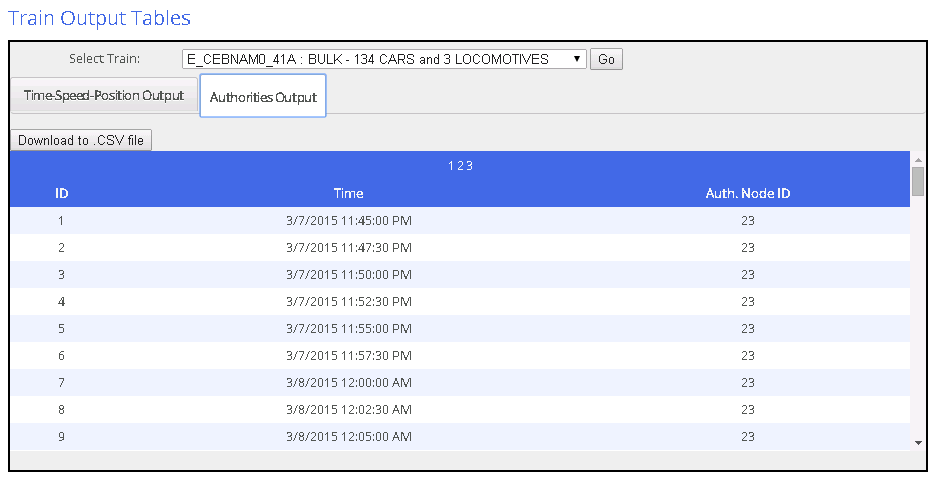 8/10/2015
52
Results – Operating metrics
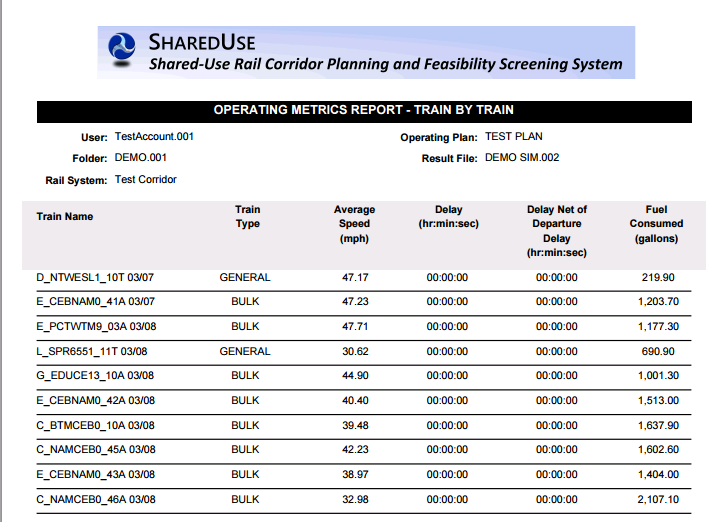 8/10/2015
53
Results – Financial metrics
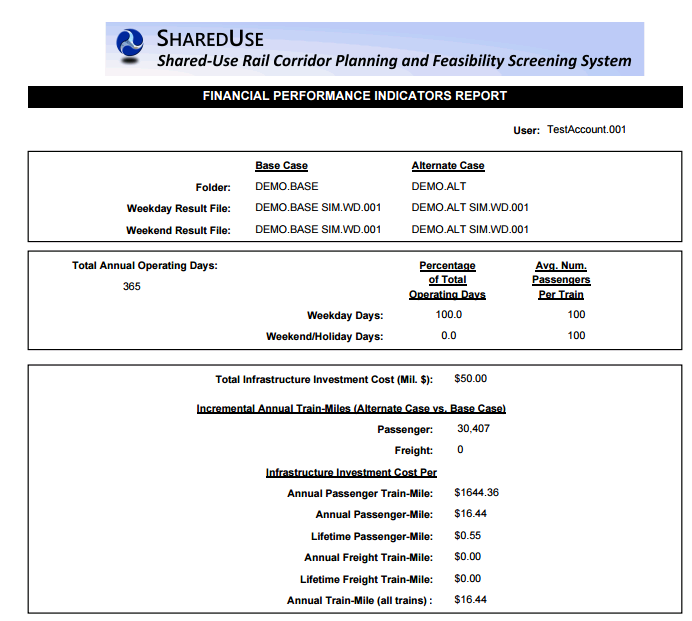 8/10/2015
54
[Speaker Notes: The indicators of financial performance compare simulation result files from two folders representing the Base Case and the Alternate Case.    - The Base Case folder has rail system infrastructure data prior to implementing planned investments for increased capacity. The two selected result files from the Base Case folder represent simulations of: 1) typical weekday operations, and 2) typical weekend/holiday operations.    - The Alternate Case folder has rail system infrastructure data  after implementing planned investments for increased capacity. The two selected result files from the Alternate Case represent simulations of operations on typical weekday and weekend/holiday, however, with modified service that the investments were intended to accommodate. You need to specify the investment costs required for the rail system improvements in the Alternate Case folder (see the Infrastructure>Infrastructure Costs page).The indicators calculate the incremental annual train-miles (i.e., Alternate Case vs. Base Case) with breakouts for freight and passenger. The financial performance indicators show the investment cost per incremental annual train-miles - freight, passenger and total]